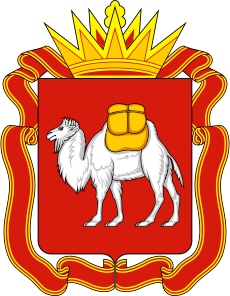 Министерство образования и науки Челябинской области
Паспорт проекта
«ВУЗЫ КАК ЦЕНТРЫ ПРОСТРАНСТВАСОЗДАНИЯ ИННОВАЦИЙ»
Докладчик:
 заместитель Министра образования и науки Челябинской области, руководитель проектного офиса Министерства образования и науки Челябинской области

Зайко Елена Михайловна
г. Челябинск
2017
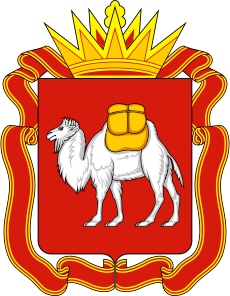 1. Основные положения
Проектный офис Министерства образования и науки Челябинской области
2
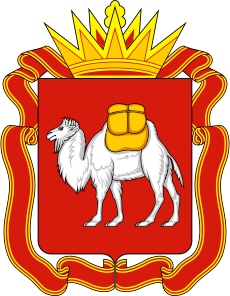 2. Цель проекта
Создание благоприятных условий для роста регионального научно-технологического развития по приоритетным направлениям развития науки и технологий
Проектный офис Министерства образования и науки Челябинской области
3
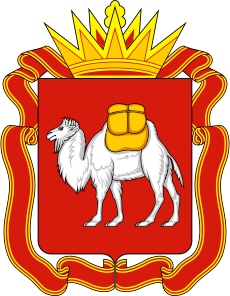 3. Результат проекта
Развитие научно-образовательной и технологической базы для создания новых фундаментальных и прикладных исследований и разработок и как следствие увеличение кадрового состава 
научной сферы региона
Проектный офис Министерства образования и науки Челябинской области
3
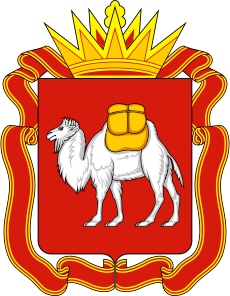 4. Бюджет проекта
Проектный офис Министерства образования и науки Челябинской области
4
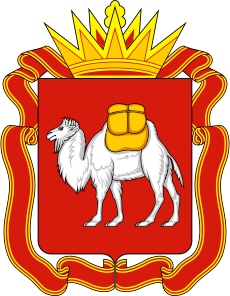 5. Ключевые риски проекта
Проектный офис Министерства образования и науки Челябинской области
5
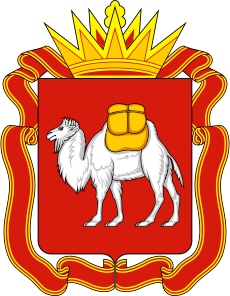 6. Ключевые возможности проекта
Проектный офис Министерства образования и науки Челябинской области
7
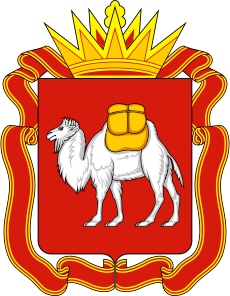 7. Описание проекта
Проектный офис Министерства образования и науки Челябинской области
8
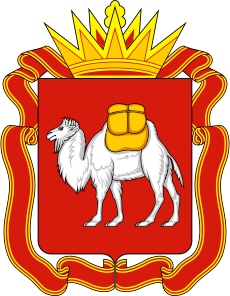 БЛАГОДАРЮ
ЗА ВНИМАНИЕ!
Проектный офис Министерства образования и науки Челябинской области
9